Our Good Works
Matt 5:13-16 
"You are the salt of the earth; but if the salt loses its flavor, how shall it be seasoned? It is then good for nothing but to be thrown out and trampled underfoot by men.
"You are the light of the world. A city that is set on a hill cannot be hidden.   "Nor do they light a lamp and put it under a basket, but on a lampstand, and it gives light to all who are in the house.  "Let your light so shine before men, that they                   may see your good works and glorify                                     your Father in heaven.”
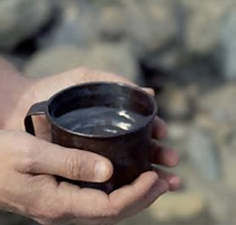 newlebanoncoc.com
Our Good Works
What Are      Good Works?

Not all religious works are good.
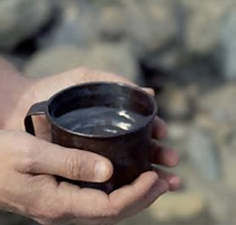 newlebanoncoc.com
Our Good Works
Matt. 7:21-23  "Not everyone who says to Me, 'Lord, Lord,' shall enter the kingdom of heaven, but he who does the will of My Father in heaven.
22 "Many will say to Me in that day, 'Lord, Lord, have we not prophesied in Your name, cast out demons in Your name, and done many wonders in Your name?'
23 "And then I will declare to them, 'I never knew you; depart from Me, you who practice lawlessness!'
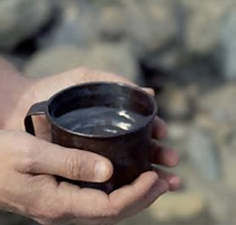 Our Works Must be  		 	 	Authorized
newlebanoncoc.com
Our Good Works
Mark 9:41 "For whoever gives you a cup of water to drink in My name, because you belong to Christ, assuredly, I say to you, he will by no means lose                    his reward.
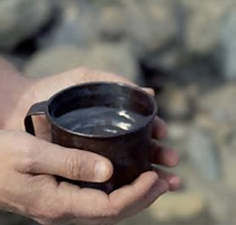 newlebanoncoc.com
Our Good Works
1 Peter 2:12 
having your conduct honorable among the Gentiles, that when they speak against you as evildoers, they may, by your good works which they observe, glorify God in the day of visitation.
Works are Observable
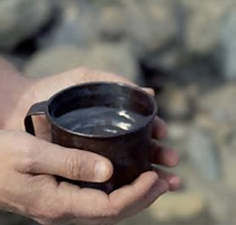 newlebanoncoc.com
Our Good Works
John 15:8
"By this My Father is glorified, that you bear much fruit; so you will be My disciples.
Bear Much fruit.
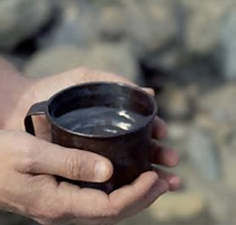 newlebanoncoc.com
Our Good Works
Titus 3:1
(We are exhorted to “be ready unto every good work.”) Remind them to be subject to rulers and authorities, to obey, to be ready for every good work,
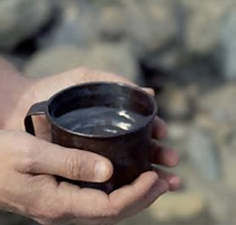 Be Ready.
newlebanoncoc.com
Our Good Works
Titus 3:8,14 (Not only to be ready, but to “maintain good works.”) This is a faithful saying, and these things I want you to affirm constantly, that those who have believed in God should be careful to maintain good works. These things are good and profitable to men. V14. And let our people also learn to maintain good works, to meet urgent needs, that they may not be unfruitful.
Maintain Good Works.
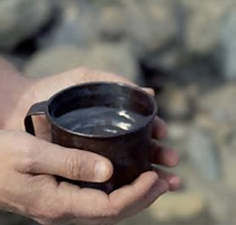 newlebanoncoc.com
Our Good Works
To be ready, we must purge ourselves.

2 Tim.2:21  Therefore if anyone cleanses himself from the latter, he will be a vessel for honor, sanctified and useful for the Master, prepared for every good work.
Prepared For
Good Works
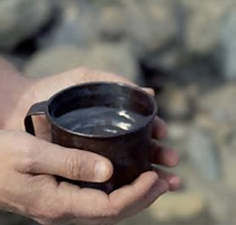 newlebanoncoc.com
Our Good Works
Titus taught to be an example of good works. 
Titus 2:7 
in all things showing yourself to be a pattern of good works; in doctrine showing integrity, reverence, incorruptibility,
Be a Pattern of Good Works
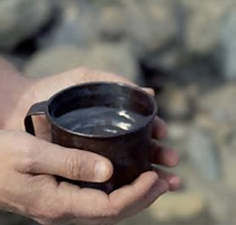 newlebanoncoc.com
Our Good Works
Titus 2:14
who gave Himself for us, that He might redeem us from every lawless deed and purify for Himself His own special people, zealous for good works.
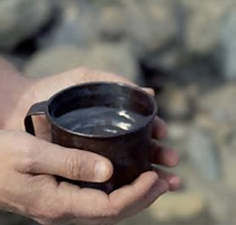 Zealous for Good Works
newlebanoncoc.com
Our Good Works
Women are taught specifically in           1 Timothy 2:10 

but, which is proper for women professing godliness, with good works.
Professing Godliness, with Good Works
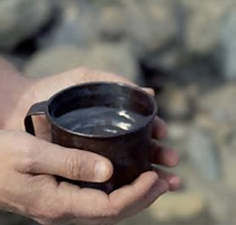 newlebanoncoc.com
Our Good Works
Widows who qualify for support of the church are qualified by their works. 

1 Tim. 5:10 
well reported for good works: if she has brought up children, if she has lodged strangers, if she has washed the saints' feet, if she has relieved the afflicted, if she has diligently followed every good work.
Professing Godliness, with Good Works
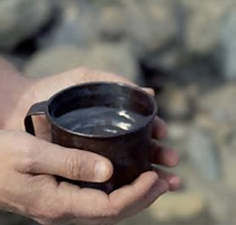 newlebanoncoc.com
Our Good Works
Timothy talked to the rich about works.

1 Timothy 6:18 
Let them do good, that they be rich in good works, ready to give, willing to share,
Rich in Good Works
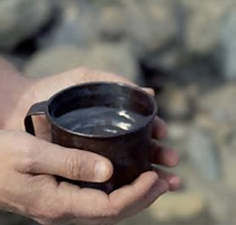 newlebanoncoc.com
Our Good Works
Dorcas, who made garments for the poor. 

Acts 9:36  At Joppa there was a certain disciple named Tabitha, which is translated Dorcas. This woman was full of good works and charitable deeds which she did
Full of  Good Works
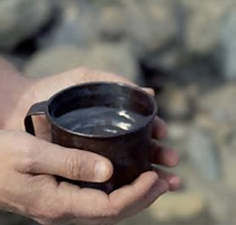 newlebanoncoc.com
Our Good Works
John 9:4 
"I must work the works of Him who sent Me while it is day; the night is coming when no one can work.

John 4:34 Jesus said to them, "My food is to do the will of Him who sent Me, and to finish His work.

John 17:4 "I have glorified You on the earth. I have finished the work which You have given Me to do.
Full of  Good Works
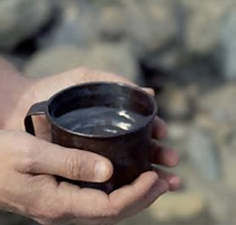 newlebanoncoc.com
Our Good Works
2 Timothy 3:16-17
All Scripture is given by inspiration of God, and is profitable for doctrine, for reproof, for correction, for instruction in righteousness,
17) that the man of God may be complete, thoroughly equipped for every good work.
Equipped for Good Works
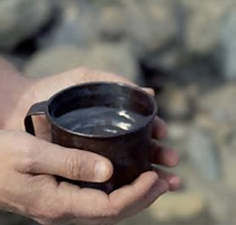 newlebanoncoc.com
Our Good Works
Consider – Christians are fruit bearing trees whose fruit is every good work. 

Col.1:10. 
That ye might walk worthy of the Lord unto all pleasing, being fruitful in every good work, and increasing in the knowledge of God; In this, we are to increase.
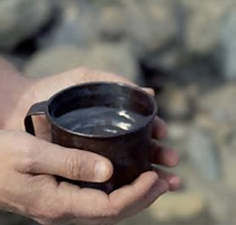 Fruitful in Good Works
newlebanoncoc.com
Our Good Works
In our bearing fruit, God is glorified.

John 15:8 
"By this My Father is glorified, that you bear much fruit; so you will be My disciples.
Bear Much Fruit
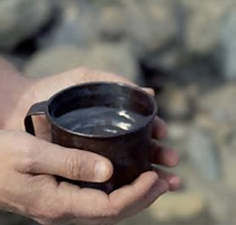 newlebanoncoc.com
Our Good Works
Rev. 2:2   "I know your works,
Rev. 2:19 "I know your works, 
Rev. 3:1   "I know your works, 
Rev. 3:8   "I know your works, 
Rev. 3:15 "I know your works,
Christ knows              our works               (good or bad).
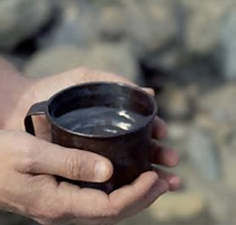 newlebanoncoc.com
Our Good Works
Ecc. 12:13-14
Let us hear the conclusion of the whole matter: Fear God and keep His commandments, For this is man's all. 
14)  For God will bring every work into judgment, Including every secret thing, Whether good or evil.
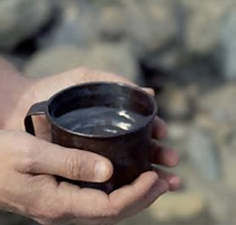 Every Work Will                Be Judged.
newlebanoncoc.com
Our Good Works
Rev. 14:13 
Then I heard a voice from heaven saying to me, Write: Blessed are the dead who die in the Lord from now on. Yes, says the Spirit, that they may rest from their labors, and their works follow them.
Our Works Will          Follow Us.
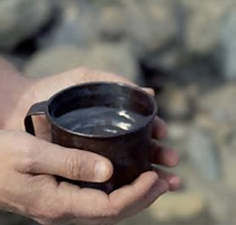 newlebanoncoc.com
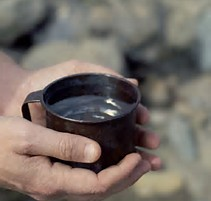 newlebanoncoc.com
Are You A New Testament Christian?
Hear the Gospel (Rom.10:14).
Believe the Gospel (Heb. 11:6).
Repent of Sins (Acts 3:19).
Confess Christ (Rom.10:9).
Be Baptized Into Christ (1 Cor.12:13).
1 Timothy 4:16
“Take heed unto thyself, and unto the doctrine; continue in them: for in doing this thou shalt both save thyself, and them that hear thee.”
newlebanoncoc.com